European Cooperation Day
Interreg Communication Network Seminar
Gabriel Alvarez
12 April 2016 | Gdansk, Poland
Interact is co-financed by the European Regional Development Fund (ERDF)
[Speaker Notes: Instructions for the INTERACT PowerPoint presentation template:

TITLE SLIDE/FRONT PAGE – GENERAL RULES FOR FONT/FORMAT/COLOURS
Main presentation title: Trebuchet MS font, size 36, colour Black
Presentation subtitle: Trebuchet MS typeface, size 24, Regular, colour Blue (14-64-150) - See blue colour standards in the INTERACT Style Guide
Date and place text box: Trebuchet MS typeface, size 24, Regular, colour Black

STANDARD PAGE/SLIDE – GENERAL RULES FOR FONT/FORMAT
Body text font: Trebuchet MS (+ bold, + italics)
Title above the upper pink line: Trebuchet MS – 16
	This page title (above the upper pink line) is an optional field, you can leave it empty (no text will appear in printed or slide show version)
    Headlines on the pages: Trebuchet MS – 32 
    First level text on the pages: Trebuchet MS – 24
    Size of other body text (2nd level etc) : minimum 16 
    Format of the text:
 No use of “justified” 
 Text box on standard pages: in line with the pink upper line, never larger

STANDARD PAGE/SLIDE – GENERAL RULES FOR COLOURS
      Upper title above upper line: Blue (14-64-150) 
      Colour of body text: Black 
      Main titles: Blue (R 14, G 64, B 150)
      Body text: Regular (normal)
      Text highlights: Pink colour (216-0-115) - See pink colour standard in the INTERACT Style Guide
      Quotes: Italics and blue (14-64-150) - See blue colour standards in the INTERACT Style Guide]
Communication seminar | European Cooperation Day
Concept
An EU-wide communication campaign to:
Disseminate project results
Raise awareness about the importance of territorial cooperation
It is done through the organisation of events to engage local communities
Interreg, Interreg-IPA CBC and ENI programmes are responsible for the organisation of the events
It takes place every year on 21 September and surrounding days
Coordinated by Interact and supported by European Commission, European Parliament and Committee of the Regions
2
Communication seminar | European Cooperation Day
Overview
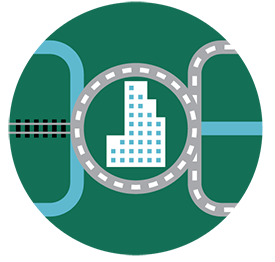 Four years with over 700 local events



   Events taking place in over 40 countries



   Participation of 70% of the programmes
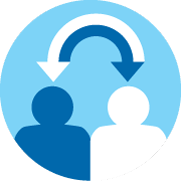 3
Communication seminar | European Cooperation Day
Types of events
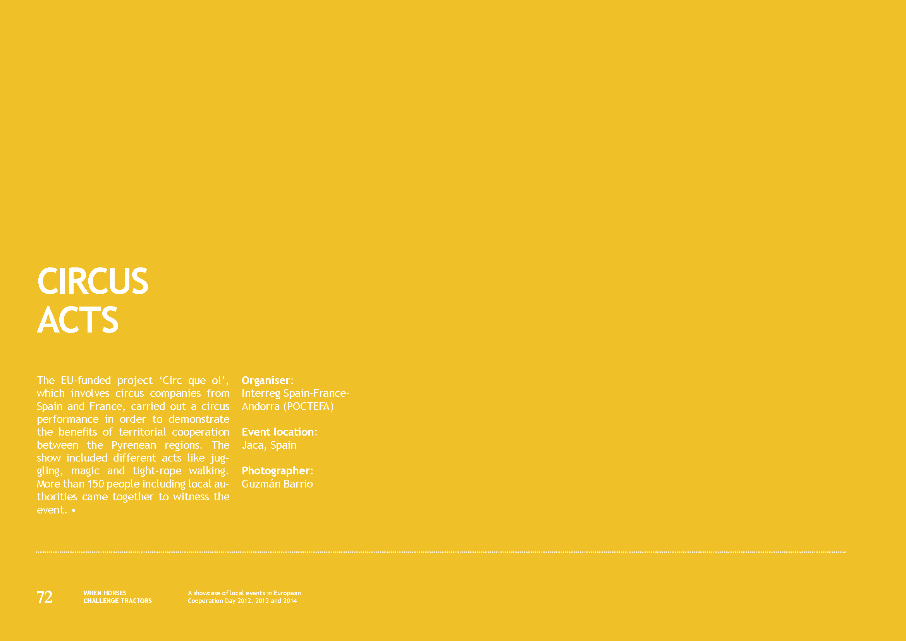 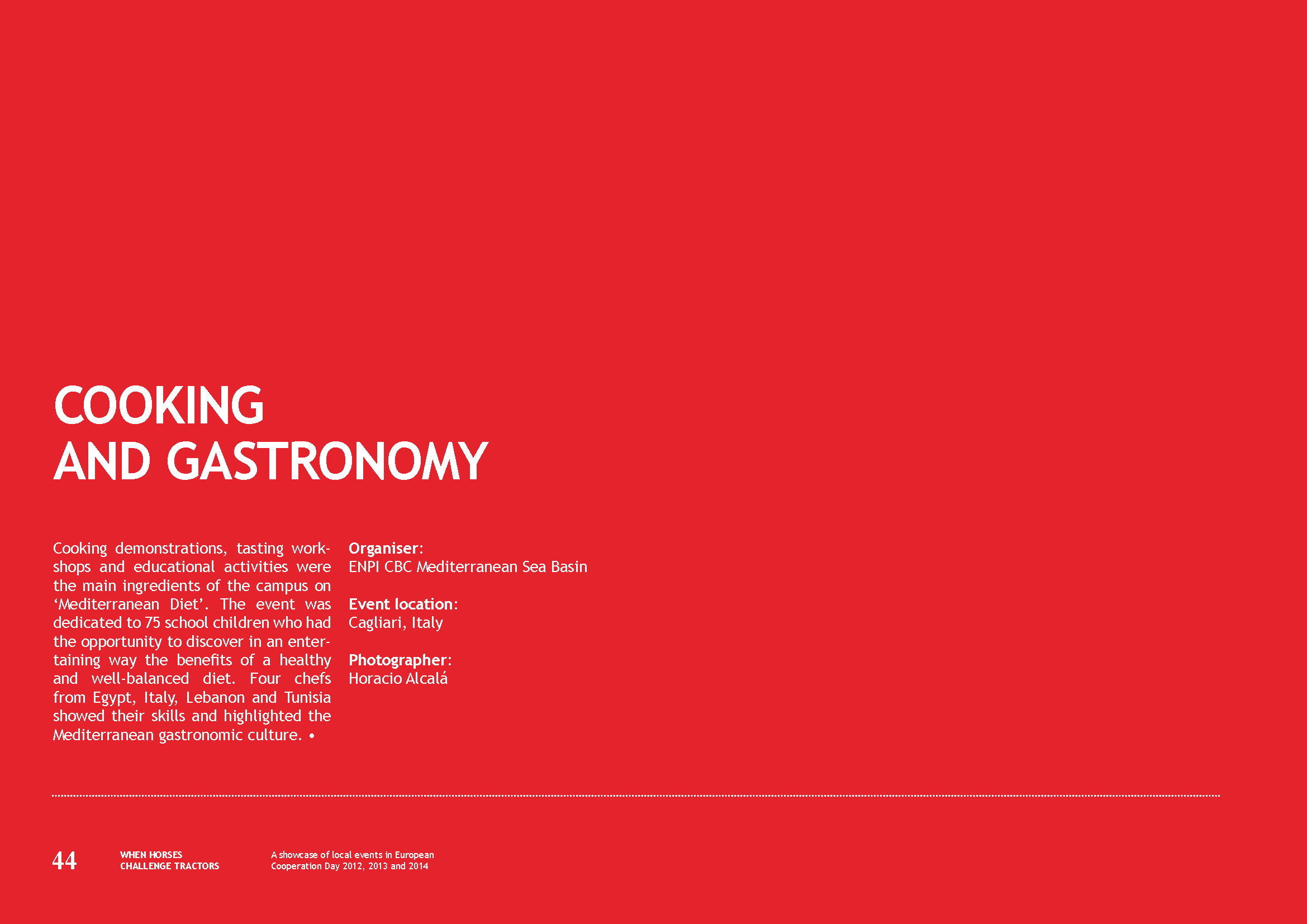 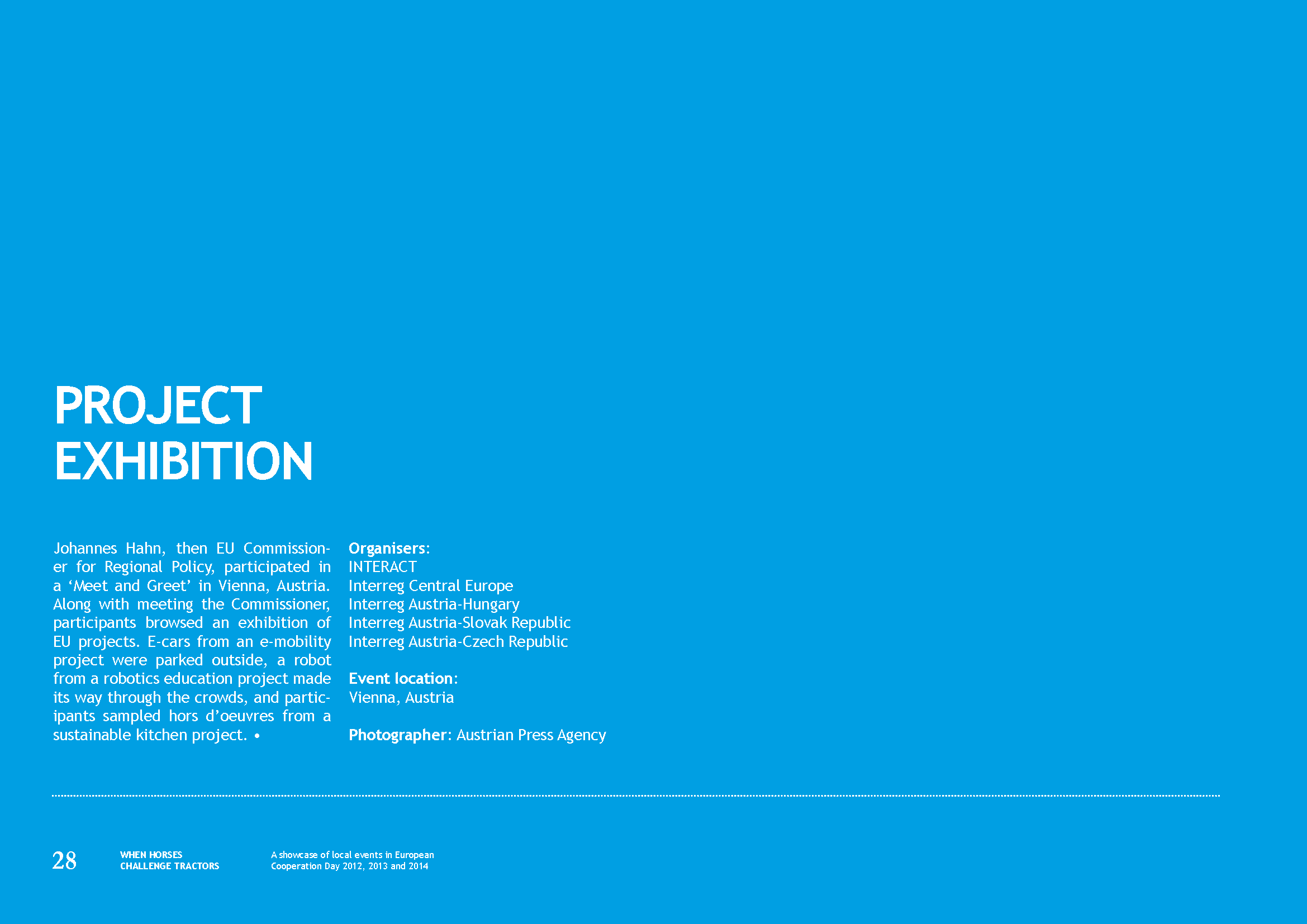 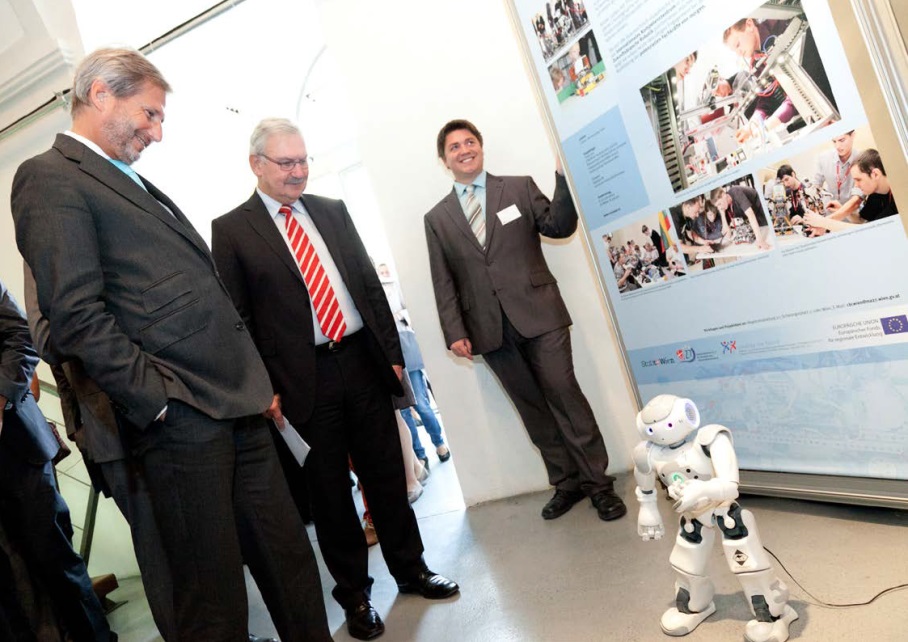 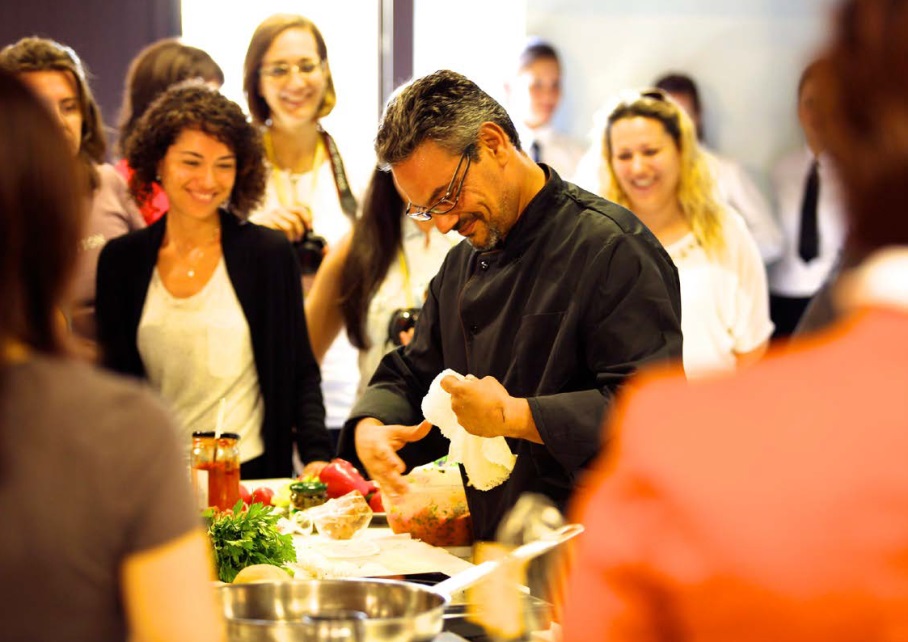 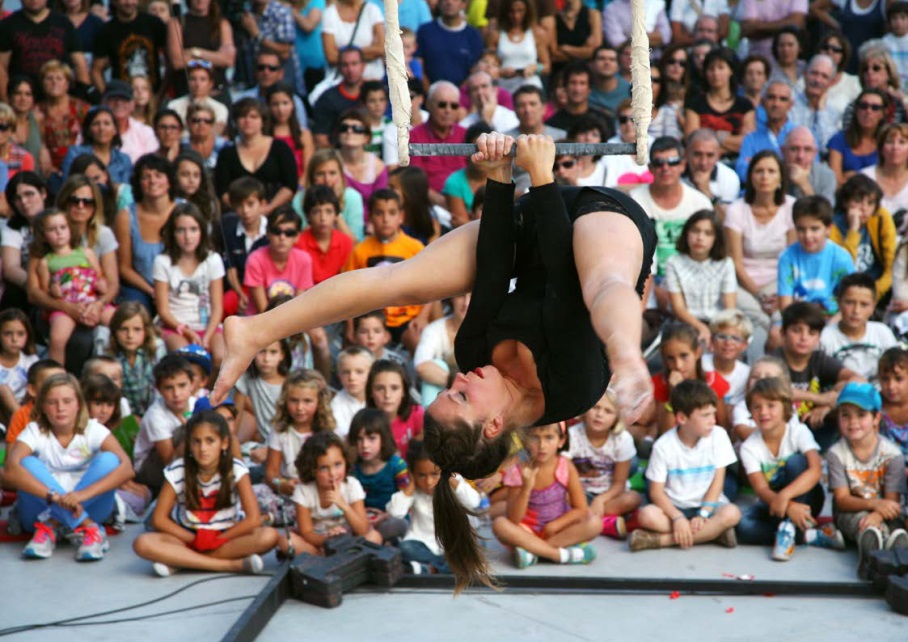 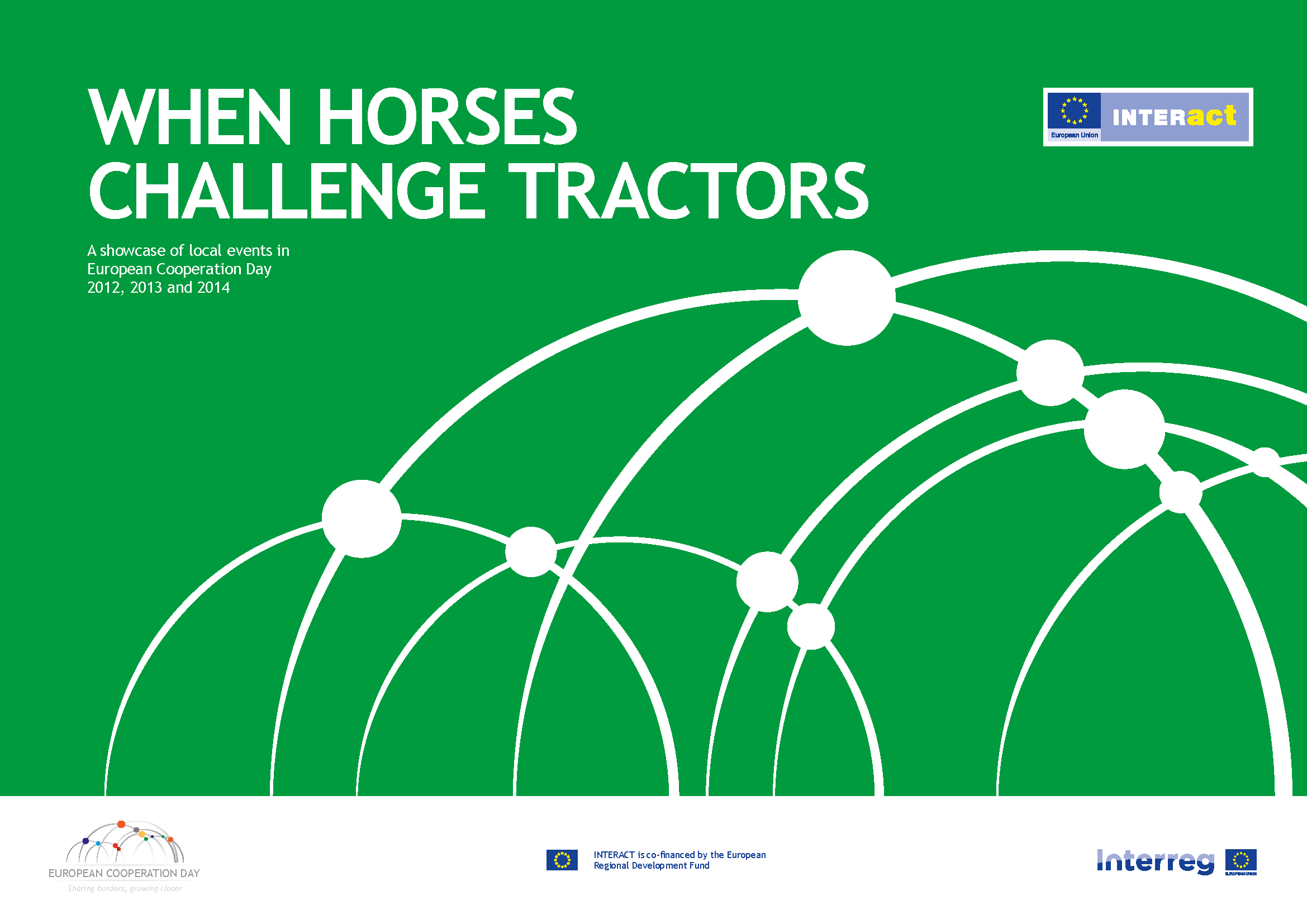 4
Communication seminar | European Cooperation Day
Celebrating five years
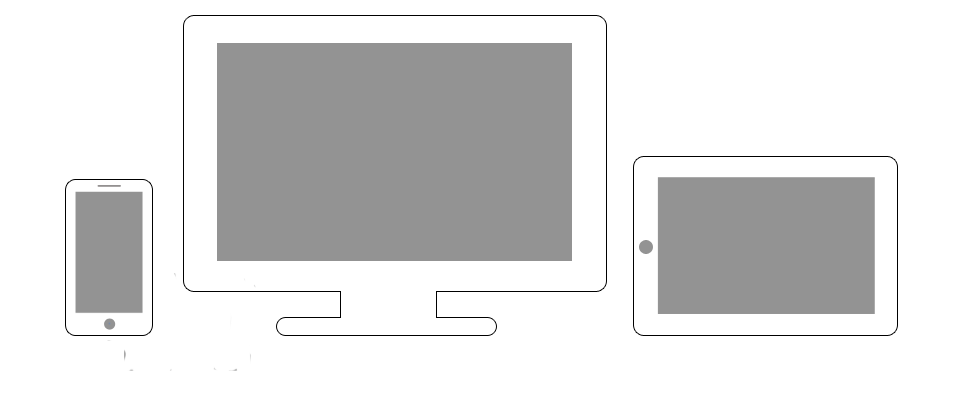 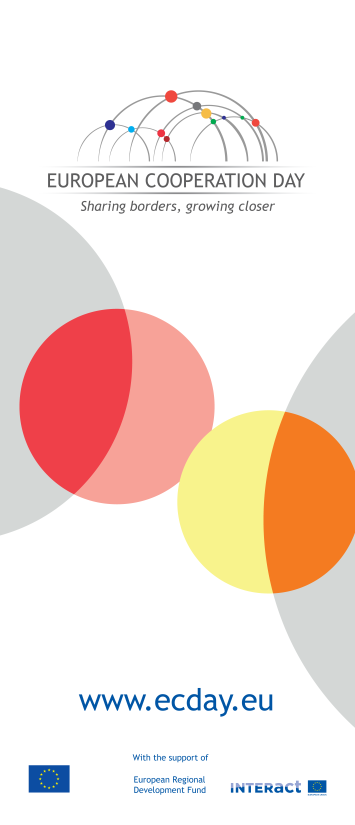 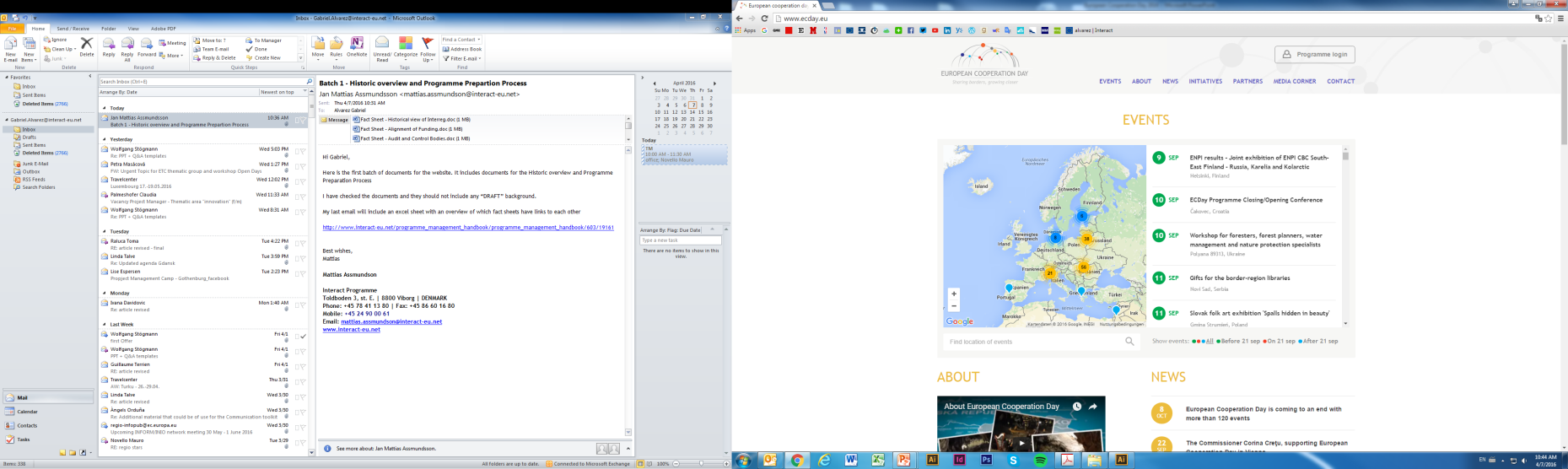 Kick-off event
   Contest
   Promotional video
   Promotional materials
   Website
   Social media
   Visual identity
   Guide
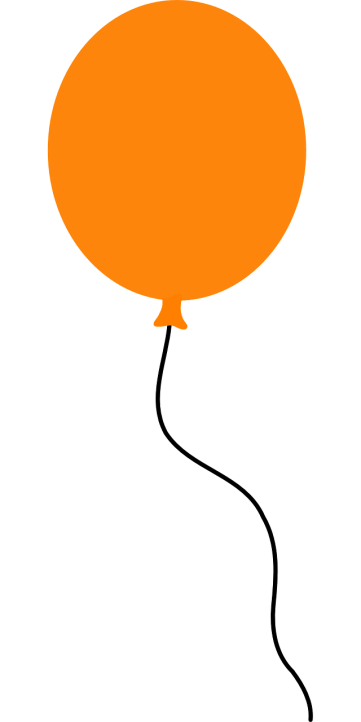 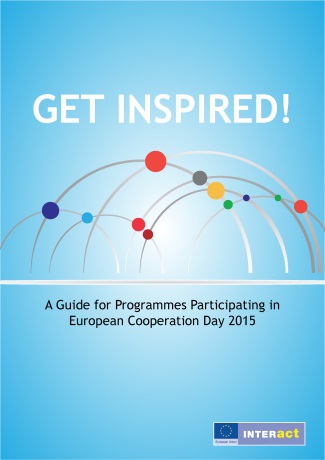 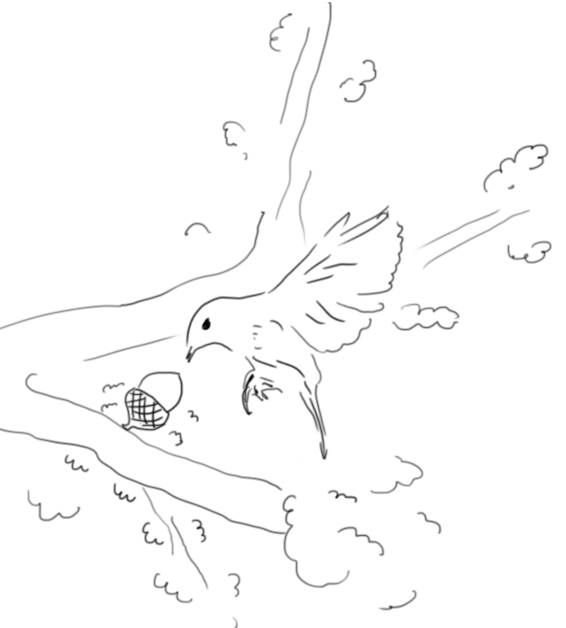 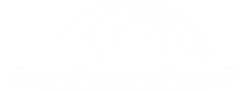 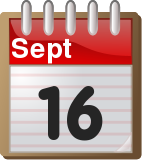 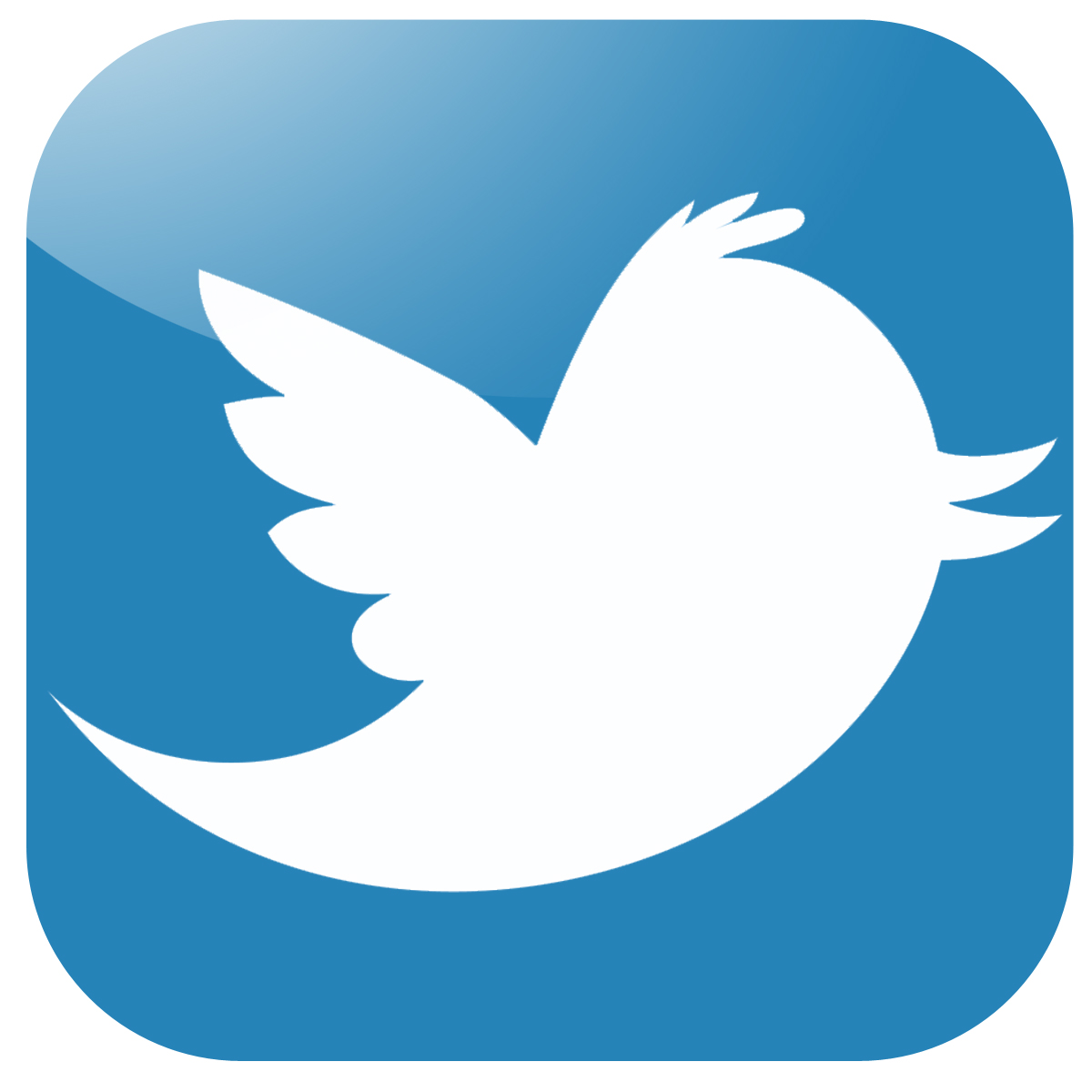 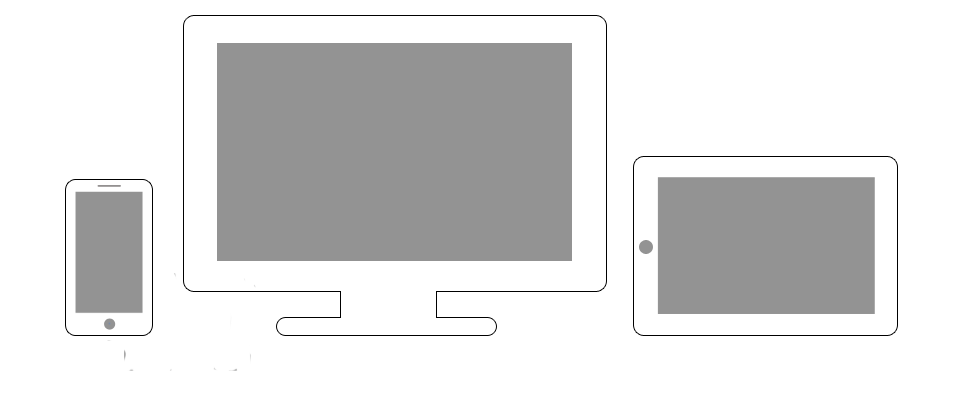 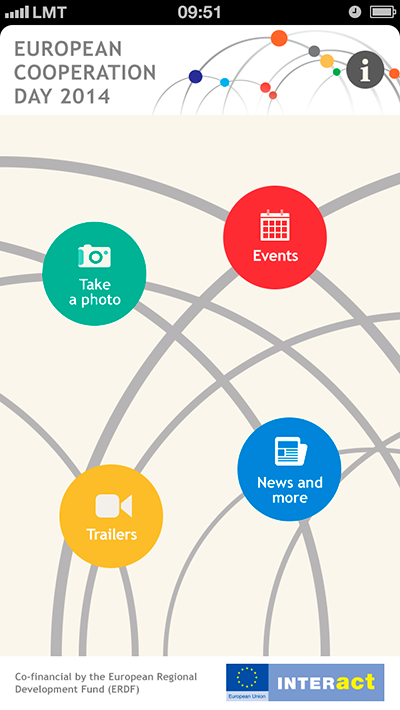 5
Communication seminar | European Cooperation Day
Group discussions – 2017 and beyond
Renaming the initiative:
 Interreg day?
 Interreg ENI day?
 Staying put with European Cooperation Day
   Fine-tuning the target group:
 Local communities
 policy makers
 both 
   Nature of the events
 Going thematic
 Keeping it open
6
Thank you for your attention

Please do not hesitate to contact us for any further information 
or visit www.interact-eu.net